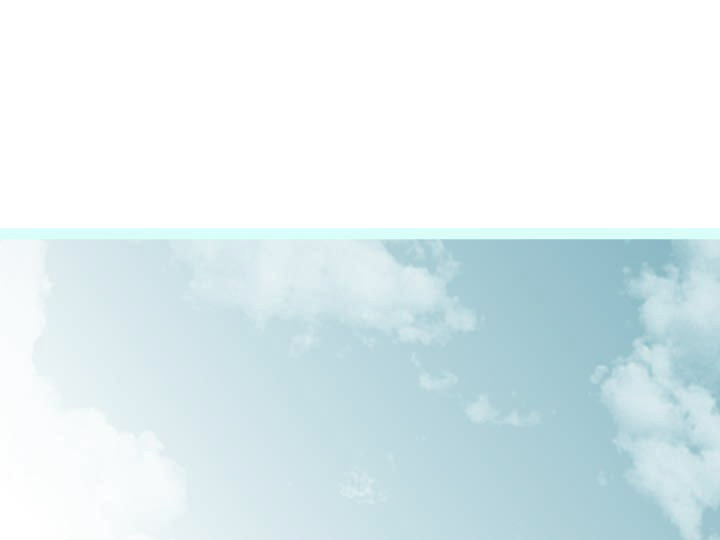 images courtesy NOAA OSPO
Animation: NESDIS Total Precipitable Water Anomalies Daily data 18th June to 18th July 2021
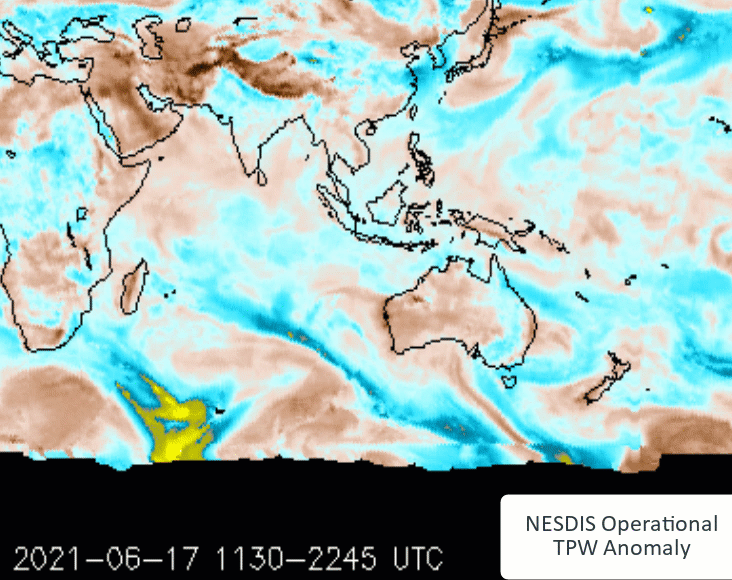 Meiyu Baiu Front activity
Drier than average Asian Monsoon
Winter Fronts enhancing SPCZ
-IOD
Passage of Winter Fronts
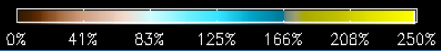 [Speaker Notes: http://www.ospo.noaa.gov/Products/bTPW/TPW_Animation.html]